Alimentação e contexto social
TDA 6
Alimentação, moral e ética

16/06/2020 – N
19/06/2020 - M
A NATION’S DIET CAN BE MORE REVEALING THAN ITS ART OR LITERATURE (A dieta de uma nação pode ser mais reveladora do que sua arte ou literatura). Eric Schlosser, 2012 .
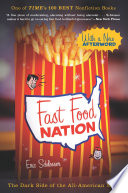 Simpósio interdisciplinar sobre Alimentação e Cultura, realizado no início do ano de 2015, na Universidade de Lancaster, Inglaterra, sob o tema “Eating Otherwise”
Amplitude das relações possíveis :
alimentação, literatura, cinema, TV e artes; alimentação e biopolítica; alimentação e tecnologia; alimentação e corpo; alimentação na filosofia; comida, lugares e memórias; alimentação e religião e movimentos alimentares canalizando para a produção de estudos de alimentos e animais; alimentos e sexo (comidas afrodisíacas, comida na pornografia, porn foods); comidas profanas e sagradas; comidas sinistras, subversivas e góticas (entomofagia, placentofagia, coprofagia e necrofagia); canibalismo; alimentação do passado, presente e futuro; alimentação pós-humana; alimentação, gênero e Teoria Queer; desordens alimentares e alimentação saudável; alimentação, prazer e culpa.
A neofilia alimentar é caracterizada pela tendência para a exploração, a necessidade de mudança, de novidade e de variedade. 
Por sua vez a neofobia alimentar está relacionada com a prudência, o receio do desconhecido e a resistência à inovação. 
	Luis, LFS, 2010 	(https://www.passeidireto.com/arquivo/66471139/a-neofilia-e-	neofobia-no-consumo-de-alimentos)

Questões morais e éticas em relação a essas duas tendências: 
Testar e inovar sempre;
Recusa ao novo sempre
Ëtica – parte da filosofia que tem por objetivo elaborar uma reflexão sobre os problemas fundamentais da existência quanto à finalidade e sentido da vida humana, os fundamentos da obrigação e do dever, a natureza do bem e do mal, os sistemas de justiça e equanimidade etc...
Moral- teoria dos valores que regem a ação ou a conduta humana; tem caráter normativo e prescritivo (faça isso, não faça aquilo, faça assim e não assado etc.)
O que está implicado no conceito de moral é a culpa
What we must now face up to is that human ethics cannot be separated from a realistic understanding of ecology in the broadest sense. Ethical values cannot be separated from biological facts. We are in great need of a land ethic, a wildlife ethic, a population ethic, a consumption ethic, na urban ethic, na international ethic, a geriatric ethic, and so on. All of these problems call for actions that are based on values and biological facts. All of them envolve bioethics, and survival of the total ecosystem is the test of the value system. In this perspective, the phrase "survival of the fittest” is simplistic and parochial.

O que devemos é perceber que a ética humana não pode ser separada de uma compreensão realista da ecologia no sentido mais amplo. Os valores éticos não podem ser separados dos fatos biológicos. Precisamos muito de uma ética da terra, uma ética da vida selvagem, uma ética da população, da ética do consumo, da ética urbana, da ética internacional, da geriatria e assim por diante. Todos esses problemas exigem ações baseadas em valores e fatos biológicos. Todos eles envolvem bioética, e a sobrevivência do ecossistema total é o teste do sistema de valores. Nesta perspectiva, a frase "sobrevivência do mais apto" é simplista e paroquial. 
(Potter, Van Rensselaer. Bioethics, the Science of Survival. Perspectives in Biology and Medicine, Vol. 14, N. 1, Autumn 1970, pp. 127-153)
Problemas colocados:
Produção acelerada e em massa de alimentos com alto custo ambiental e humano;
Desmatamento/ comprometimento de lençóis freáticos e fontes hídricas;
Perda da biodiversidade;
Redução do número de espécies cultiváveis ou de suas variáveis genéticas, com empobrecimento da oferta;
Alto desgaste e estresse vegetal e animal – confinamento exagerado;
Domínio de grandes corporações, que impõe cadeia produtiva segundo interesses capitalísticos (comodities na bolsa de valores e empobrecimento de populações tradicionais);
Crise de sustentabilidade do modelo;